Breakout 2
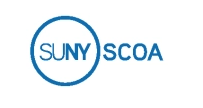 New Gen Ed 
Assessment Tools & Strategies
Why is this important to discuss?
Example
Verbs from GenEd Framework
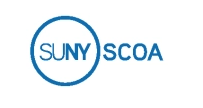 How will you address the updated verbs?